Л л
М м
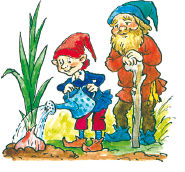 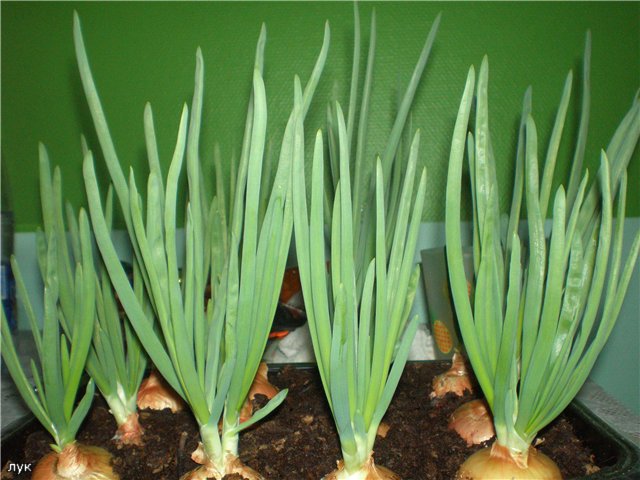 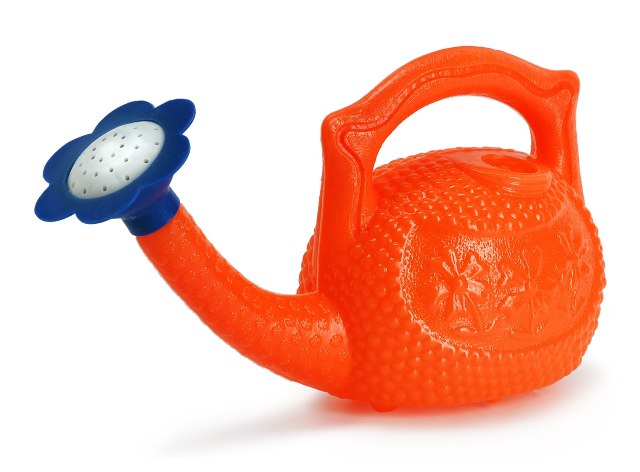 Л
л
Л
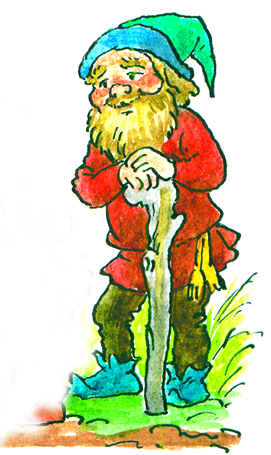 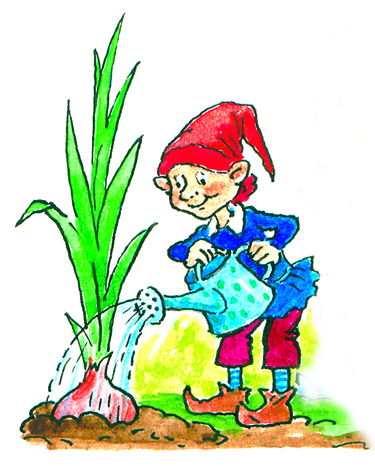 М
М
М
М
Ы
и
М
М
М
Л
И
Л
Ы
а
М
Л
М
Л
О
М
Л
У
М
Л
Э